এই স্লাইডটি শিক্ষকবৃন্দ তথা কন্টেন্ট ব্যবহারকারীর জন্য।
সম্মানিত মডেল কন্টেন্ট ব্যবহারকারী/ শিক্ষকবৃন্দ এই কন্টেন্টটি পাঠদানের পূর্বে স্লাইড নোটের নির্দেশনাগুলো পড়ে নিলে ভালো হবে। প্রয়োজনে শিক্ষকরা নিজস্ব কৌশল ব্যবহার করতে পারবেন।
1
স্বাগতম
2
শিক্ষক পরিচিতি
পাঠ পরিচিতি
উৎপল বিশ্বাসসিনিয়র সহকারী শিক্ষক (শরীরচর্চা)লখাইডাংগা মাধ্যমিক বিদ্যালয়মণিরামপুর, যশোর।
E-mail: utpal96mosiahati@gmail.com
Mobile :  01713923056
৮ম শ্রেণি
বিষয়ঃ- কৃষি শিক্ষা
৪র্থ অধ্যায়ঃ- কৃষি ও জলবায়ু
পাঠ-১: ফসল উৎপাদনে প্রতিকূল পরিবেশ
তারিখঃ 2২/০৩/১৫ ইং
3
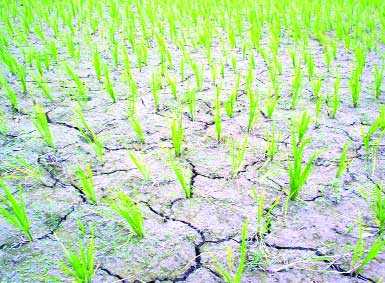 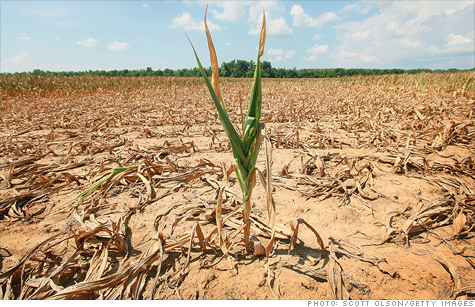 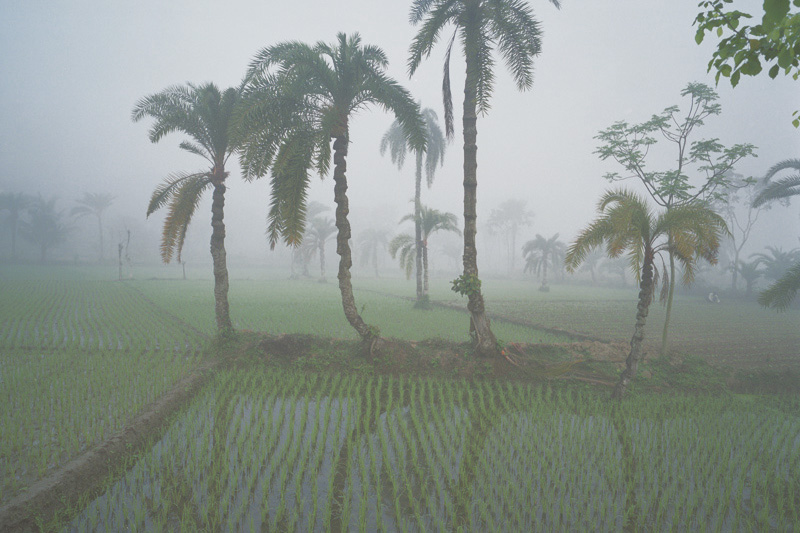 4
আজকের পাঠ
ফসল উৎপাদনে প্রতিকূল পরিবেশ
5
শিখনফল
এই পাঠ শেষে শিক্ষার্থীরা…
কৃষিতে প্রতিকূল পরিবেশ কী বলতে পারবে।
প্রতিকূল পরিবেশ সৃষ্টিকারী জলবায়ুগত ও পরিবেশগত উপাদানগুলি চিহ্নিত করতে পারবে।
জলবায়ু পরিবর্তনজনিত কারণে বাংলাদেশের কৃষিখাতের আশঙ্কাজনক ক্ষেত্র/প্রভাবগুলি বর্ণনা করতে পারবে।
6
নিম্ন তাপ
অনাবৃষ্টি বা খরা
উচ্চ তাপ
বন্যা বা জলাবদ্ধতা
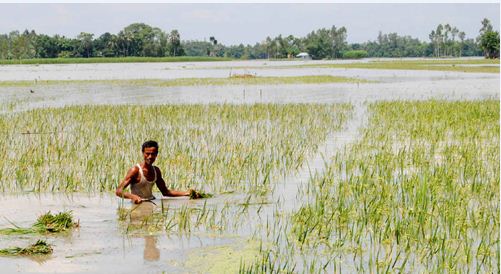 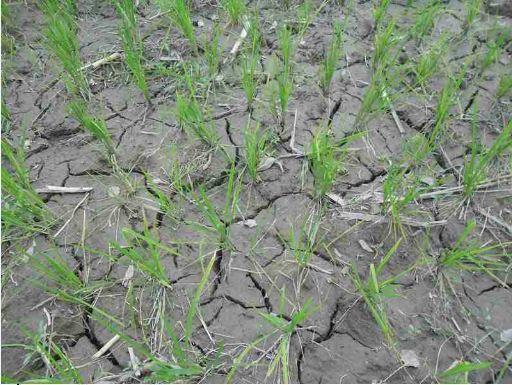 প্রতিকূল পরিবেশ সৃষ্টিকারী জলবায়ুগত উপাদান
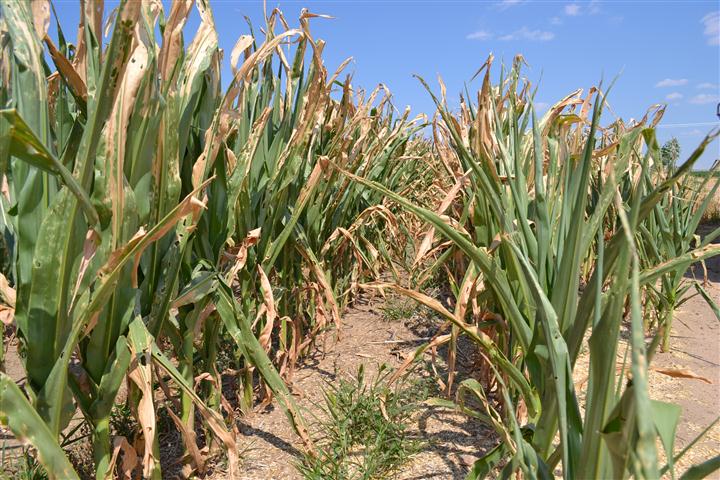 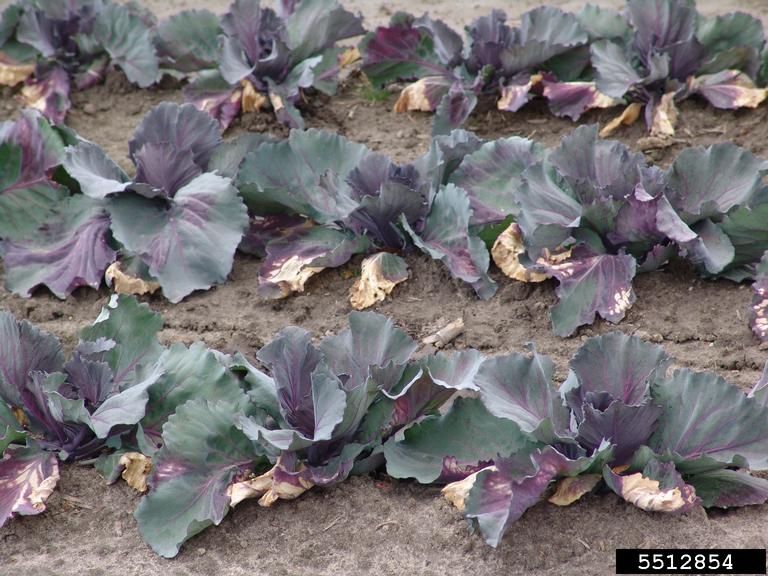 7
[Speaker Notes: ছবিগুলো দেখিয়ে শিক্ষার্থীদের প্রশ্ন করতে হবে।]
মাটিতে বিষাক্ত রাসায়নিকের উপস্থিতি
বাতাসে বিষাক্ত গ্যাসের উপস্থিতি
মাটির লবণাক্ততা
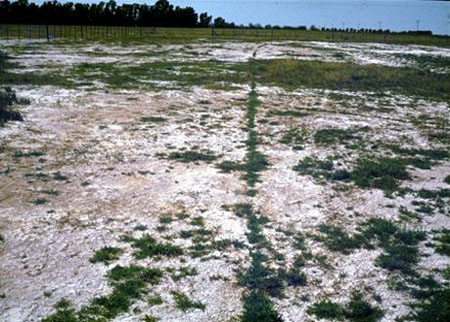 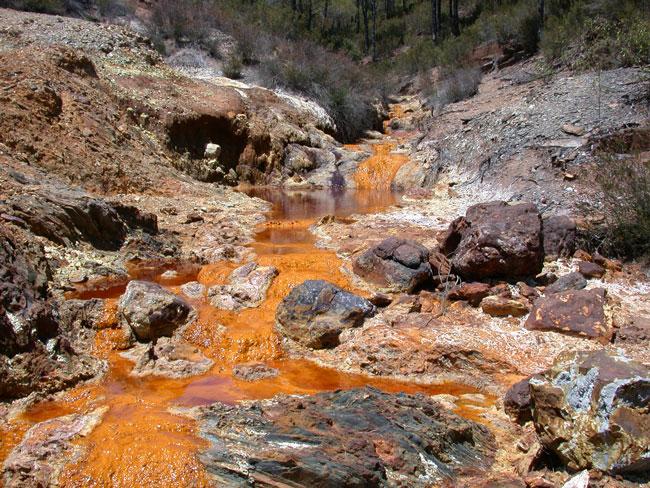 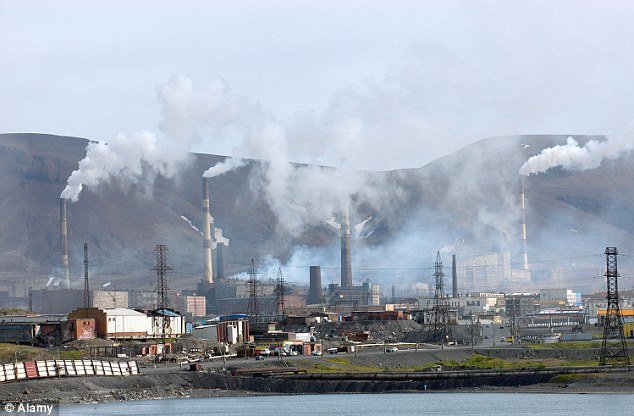 প্রতিকূল পরিবেশ সৃষ্টিকারী পরিবেশগত উপাদান
8
[Speaker Notes: ছবিগুলো দেখিয়ে শিক্ষার্থীদের প্রশ্ন করতে হবে।]
প্রতিকূল পরিবেশ কীভাবে প্রভাব ফেলে
১০ লক্ষ হেক্টর আবাদী জমি চাষের অনুপযোগী হয়ে পড়ছে।
9
[Speaker Notes: উচ্চতাপ বোঝাতে সূর্য কিরণ, কম বৃষ্টিপাত বোঝাতে মেঘবৃষ্টি, খরা বোঝাতে চৌচির হওয়া মাঠ ও শস্যভান্ডার বোঝাতে ধানের ক্ষেত দেখানো হয়েছে।]
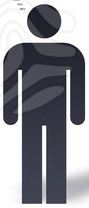 ২০০৭ সালের বন্যায় দেশের ৬০% প্লাবিতসহ ঘুর্ণিঝড় সিডরের আঘাতে ফসল ক্ষতিগ্রস্থ হয় প্রায় ১৩ লক্ষ টন।
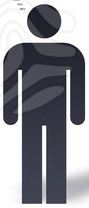 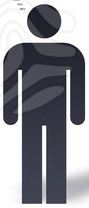 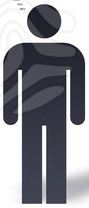 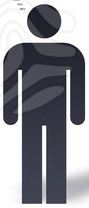 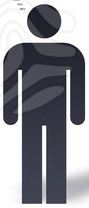 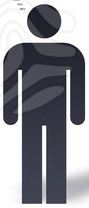 প্রতি বছর ১% হারে আবাদী জমি কমে যাচ্ছে। অপরদিকে জনসংখ্যা বাড়ছে ১.৩৯%।
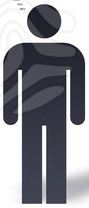 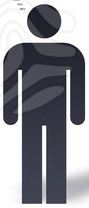 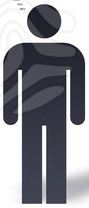 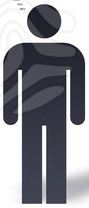 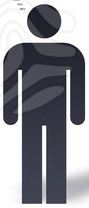 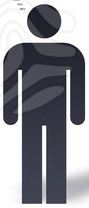 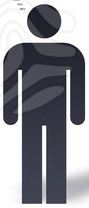 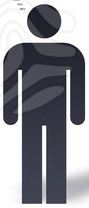 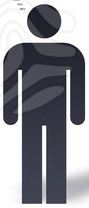 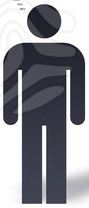 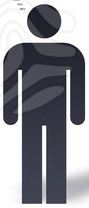 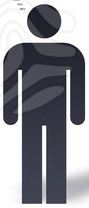 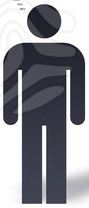 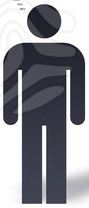 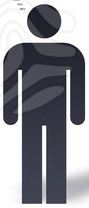 10
জোড়ায় কাজ
কোন কোন উপাদানগুলি ফসল উৎপাদনে প্রতিকূল পরিবেশ সৃষ্টি করে এবং কীভাবে?
সময়: ৫ মিনিট
11
[Speaker Notes: প্রত্যেক জোড়া থেকে ১ জন শিক্ষার্থী একটি করে উপাদান ব্লাকবোর্ডে লিখে আসবে।]
এবার মিলিয়ে নাওঃ-
12
প্রতিকূল পরিবেশজনিত সমস্যাগুলি
ফসল উৎপাদনে কী কী প্রভাব ফেলে- বর্ণনা দাও।
দলীয় কাজ
সময়: ১৫ মিনিট
13
[Speaker Notes: দলীয় কাজের উত্তর প্রত্যেক দলের দলনেতা উপস্থাপন করবে। পরে  শিক্ষক মহোদয় সঠিকতা যাচাই করবেন।]
মূল্যায়ন
প্রতিকূল পরিবেশ সৃষ্টিকারী উপাদান প্রধানত কয় প্রকার?
ক. ২ প্রকার
খ. ৩ প্রকার
গ. ৪ প্রকার
ঘ. ৬ প্রকার
২. প্রতিকূল পরিবেশ সৃষ্টিকারী জলবায়ুগত উপাদান হলো?
বন্যা	
মাটির লবনাক্ততা
খরা
ক. i
খ. i ও ii
গ. i ও iii
ঘ. i, ii ও iii
14
3. ২০০৭ সালের বন্যায় দেশের কত ভাগ এলাকা প্লাবিত হয়?
ক. 20%
খ. 50%
গ. 60%
ঘ. 70%
4. প্রতি বছর এদেশে শতকরা কত ভাগ আবাদি জমি কমে যাচ্ছে?
ঘ. 20%
গ. 25%
ক. 1%
খ. 4%
15
বাড়ির কাজ
আবাদী জমি কমে যাওয়ার কারণে বাংলাদেশের খাদ্য নিরাপত্তা কীভাবে নিশ্চিত করা যাবে বলে তুমি মনে কর।
16
ধন্যবাদ
17